Муниципальный этап Всероссийского конкурса                    «Учитель года России 2016»Конкурсное  задание Методический семинарП О Я С Н И Т Е Л Ь Н А Я    З А П И С К А к   методическому семинару «Формирование читательского интереса у учащихся начальной школы»
Кирясова Ирина Фёдоровна,
учитель начальных классов
МКОУ «Кайлинская средняя общеобразовательная школа имени Героя Советского Союза В.Д.Жихарева»
«Книга, возможно, наиболее сложное и великое чудо из всех чудес, созданных человечеством на пути  его к счастью и могуществу будущего».
                                       ( М.Горький)
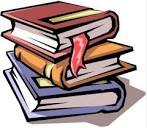 Факторы, оказавшие влияние на возникновение и становление педагогического опыта
Внедрение ФГОС

                                                      Курсовая подготовка

Изучение литературы по теме

Мониторинг собственного опыта
Социологические  исследования
заметное снижение  интереса к чтению;
 резкое  сокращение доли чтения в    структуре свободного чтения детей;
в семьях книга не значится  в приоритетных духовных ценностях;
ухудшение содержания и качества чтения и др.
Есть ли в новый век информационных технологий , повсеместной компьютеризации будущее книги?
Если есть будущее у человека , есть оно и у книги
«Хорошая книга-окошко, через которое дети видят и познают окружающий мир. Оно открывается перед ними тогда, когда  наряду с чтением начинается кропотливая работа с словом»
(В.А.Сухомлинский)
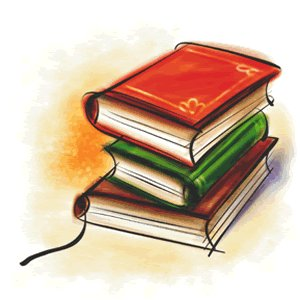 Актуальность выбранной темы
Дети перестали  читать, а значит  страдает и грамотность, и интеллект, и эмоциональное и нравственное воспитание, и многие составляющие гармоничного развития личности ребёнка
Детское чтение нуждается в поддержке
цель : - формирование у школьников читательского  интереса
 задачи:
формировать целостную картину мира, в том числе первичных ценностных представлений;
развивать литературную речь;
приобщить к словесному искусству, в том числе развивать художественное восприятие и эстетический вкус
Нужна ли сегодня ребёнку книга, когда вокруг столько развлечений ?
Ученику нового столетия, овладевающему с начальной ступени обучения  основам компьютерной грамотности, следует прививать вкус и хорошей книги, умение  выбрать необходимую литературу, развивать навыки  наиболее рациональной  самостоятельной работы с книгой. Одно из требований ФГОС- самостоятельное  добывание информации из различных источников(книги, журналы, энциклопедии, справочники и мн.др)
- Как сделать,  чтобы чтение не превратилось  в горькую пытку? - Что придумать, чтобы урок чтения стал любимым? - Как учить чтению, чтобы дети полюбили книгу?
Методы, приёмы, формы, работы на уроках  литературного чтения
ребусы
кроссворды
шарады                                              загадки


скороговорки, считалки, весёлые стихи
Виды уроков
урок-праздник ,урок- путешествие, урок-КВН и др.
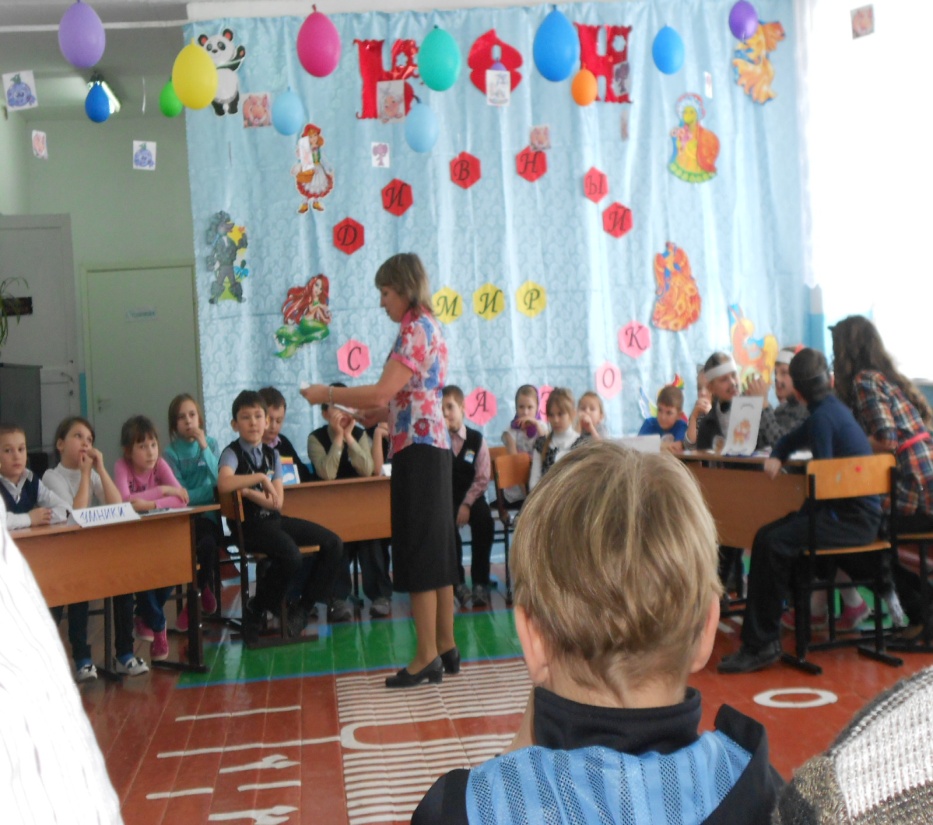 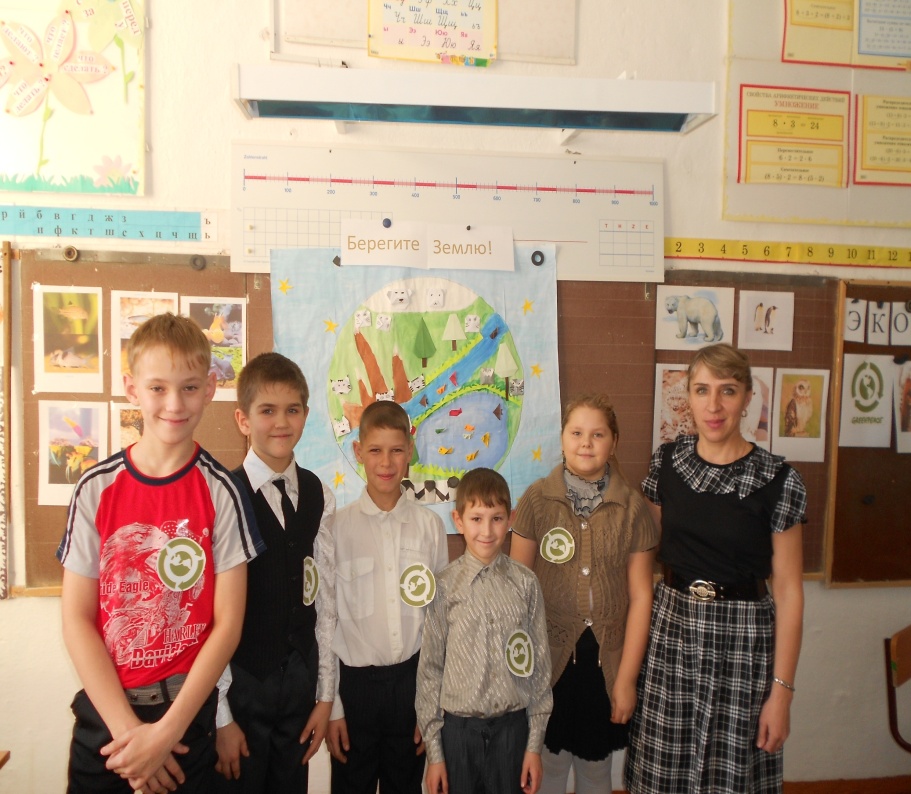 Ценностный вид деятельности  детей начальных классов – игра
В период обучения грамоте пользуюсь пособием Н.Н.Максимук «Игры по обучению грамоты и чтению»
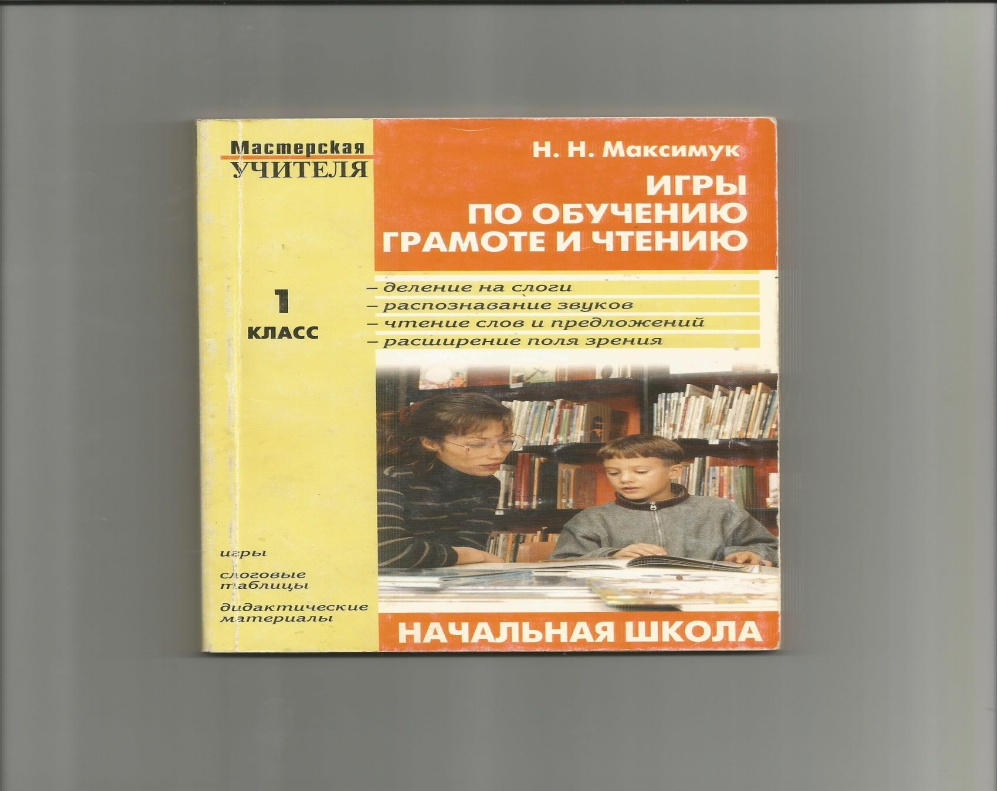 Творческая мастерскаяИспользую самодельные книжки – малышки
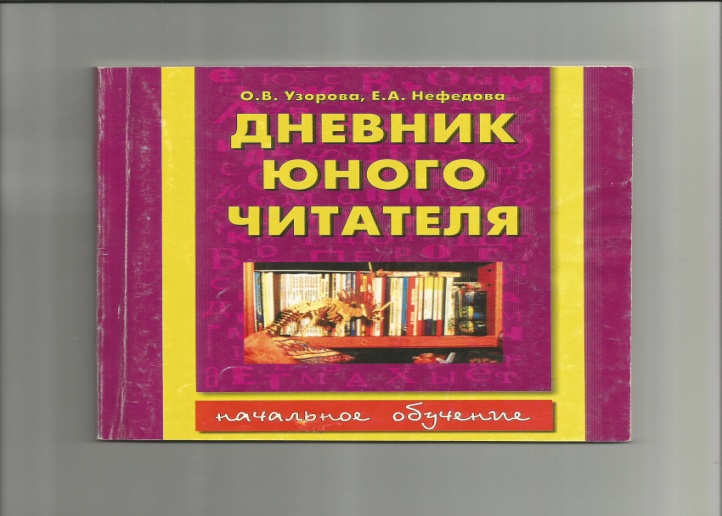 ведём
«Дневник юного читателя»
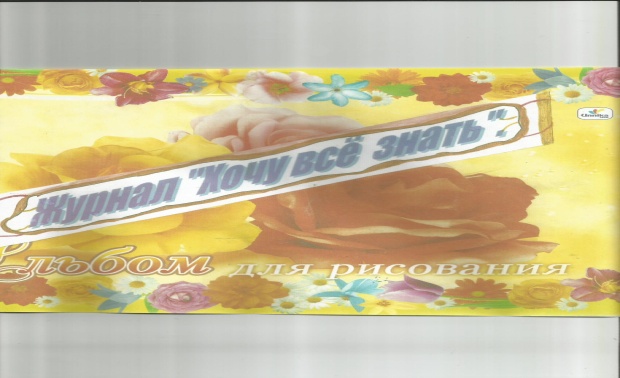 Результаты проделанной работы
Участвуют  в школьных мероприятиях, связанных с литературной направленностью
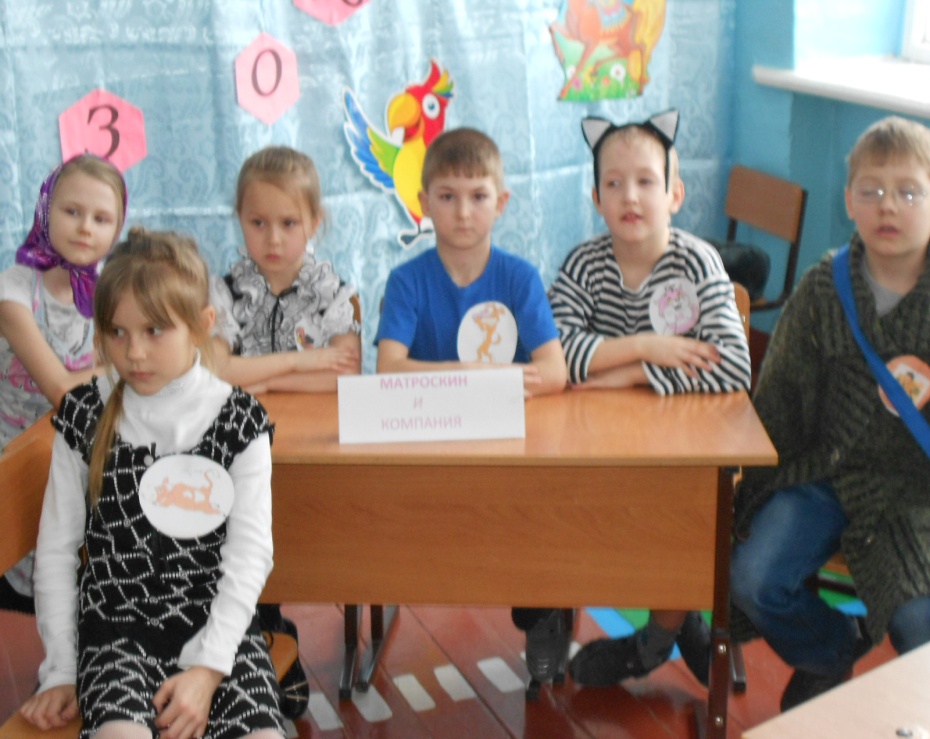 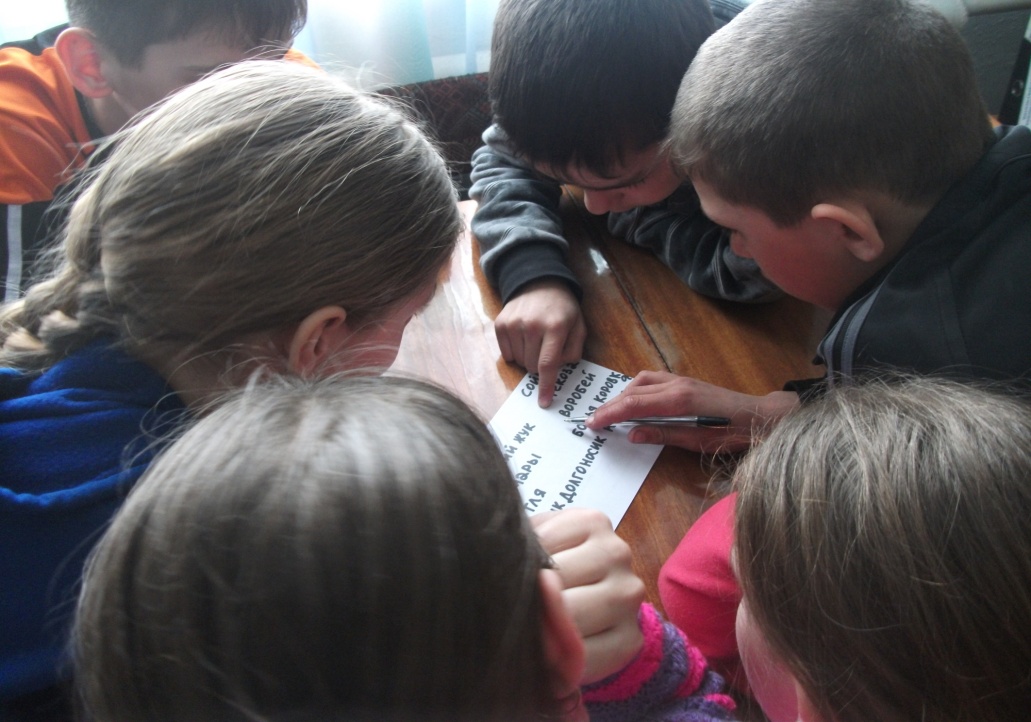 Во внеурочной деятельности также продолжается работа по формированию читательского интереса у учащихся
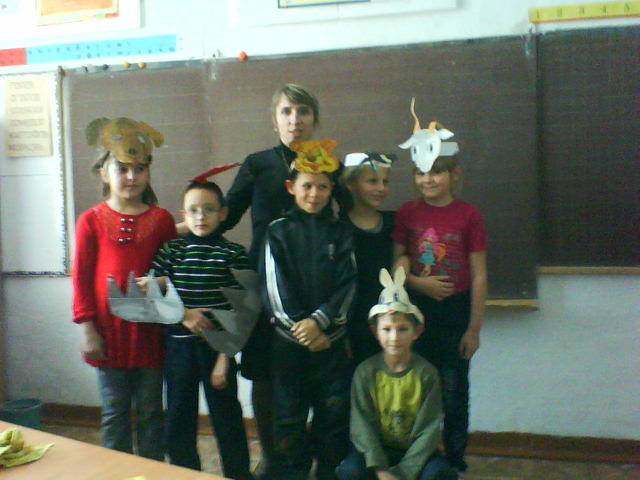 Посещение сельской библиотеки
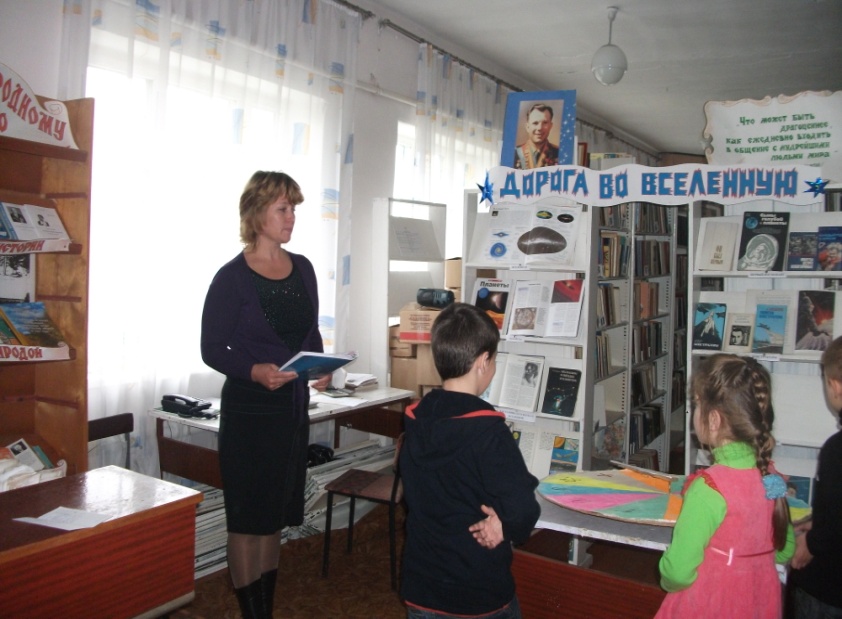 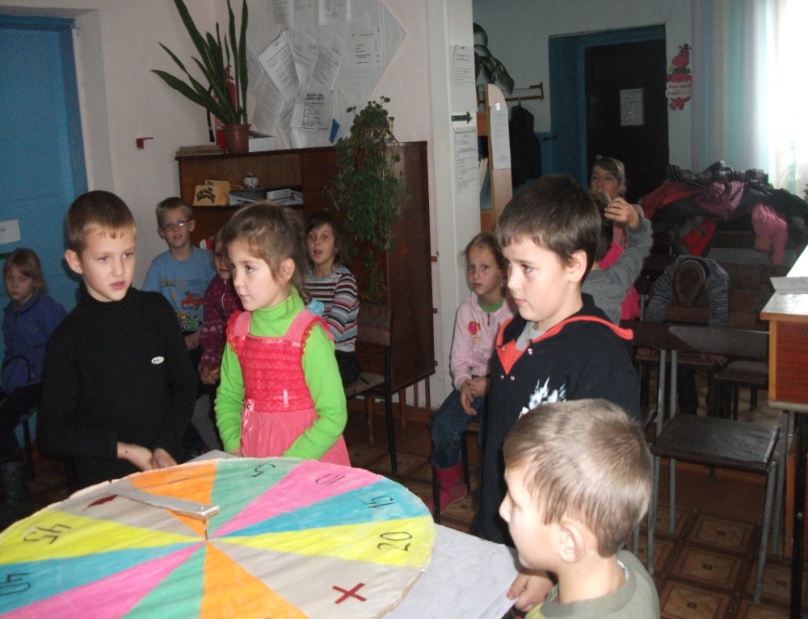 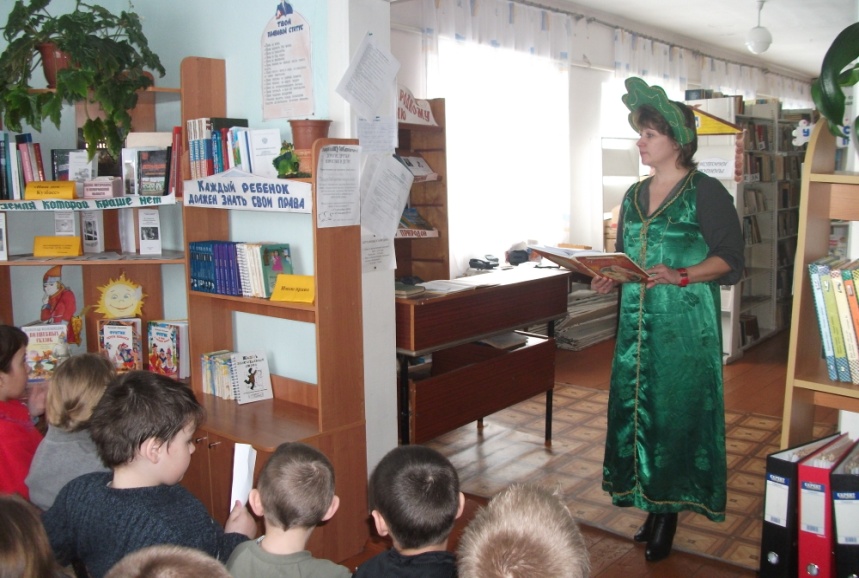 Результаты техники чтения
ИСПОЛЬЗУЕМАЯ ЛИТЕРАТУРА
Евдокимова Н.Ф. Как кроссворды помогают развитию интереса к чтению//Начальная школа. – 2005, №7 – с.88
Ладанов И.Д., Розанова О.А. Практическое пособие с упражнениями «Техника быстрого чтения»/ И.Д.Ладанов, О.А.Розанова – М.: Просвещение, 1998
Решетникова С.В. Формирование навыка чтения на основе развития познавательных процессов//Начальная школа. – 2006, №2 – с.61
 Зайцев В.Н. Резервы обучения чтению/ В.Н.Зайцев – М., Просвещение, 1991 г.
Левин В.А. Когда маленький школьник становится большим читателем/ А.В.Левин – Москва, 1994. – 191с.
 По материалам сайта http://www.edu.rin.ru. Игры-занятия,    способствующие обучению чтению/eduhmao).
Подведение итогов урока. Рефлексия. 
www.ezhva-licey.ru/itogi_uroka/ 
Система работы по выработке сознательного отношения к чтению и повышению качества обучения. Читательский дневник для учащихся 1 класса: «Что и как читать?». festival@1september.ru
Электронные ресурсы http://iem.adm.nov.ru/mentor/0107_nitalimova.html
http://festival.1september.ru/articles/416798/
Спасибо за внимание!
Кемеровская область, Яйский район, с.Кайла, ул. Жихарева 14.
МКОУ «Кайлинская СОШ имени Героя Советского Союза В. Д. Жихарева»
E-mail:kailaschool@yandex.ru